影響降落傘降落速度的因素
王皓宇.陳奎同.許恩齊.李怡萱.
研 究 動 機
暑假前老師告訴我們，我們的暑假作業是製作降落傘，開學後再到學校比賽；老師也告訴我們，暑假可以試著做科展。為了結合暑假作業與科展，所以我們決定以「影響降落傘降落速度的因素」為研究主題，這樣的話，只要能找出讓降落傘最慢落地的因素，把這些因素集合起來，做成的降落傘應該就會比較完美了。
研 究 目 的
1.如何製作降落傘
2.什麼因素會影響降落傘落地的快慢
3.如何讓降落傘最慢落地
變   項
1.線長 : 30cm,60cm,70cm
2.材質:紙,布,塑膠袋
3.傘面形狀:長方形,正方形,八邊形
4.線數:4條,8條,12條
5.傘面大小:直徑30cm,45cm,60cm
實 驗 流 程 一
討論研究目的與變項
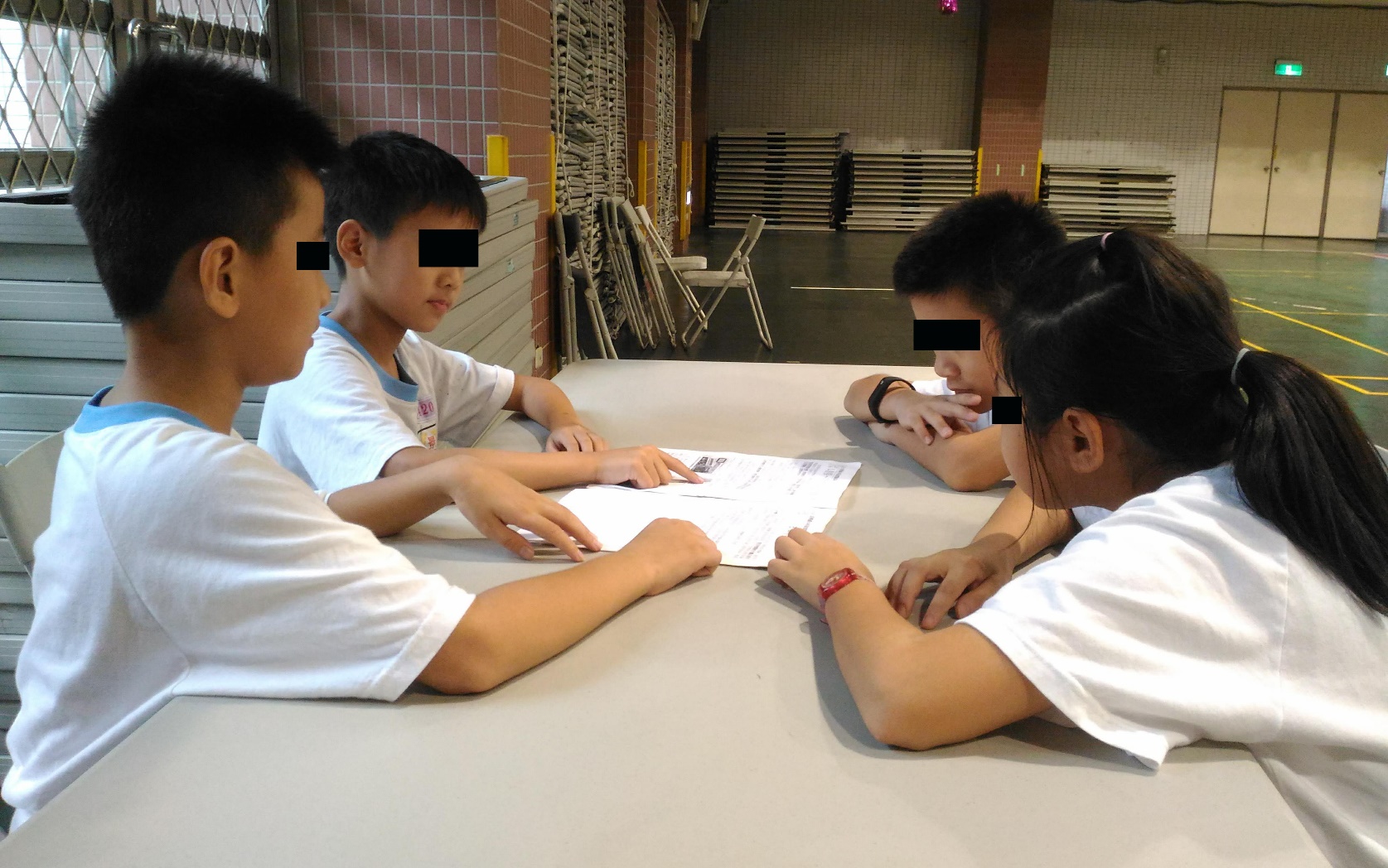 實 驗 流 程 二
製作各變項的降落傘
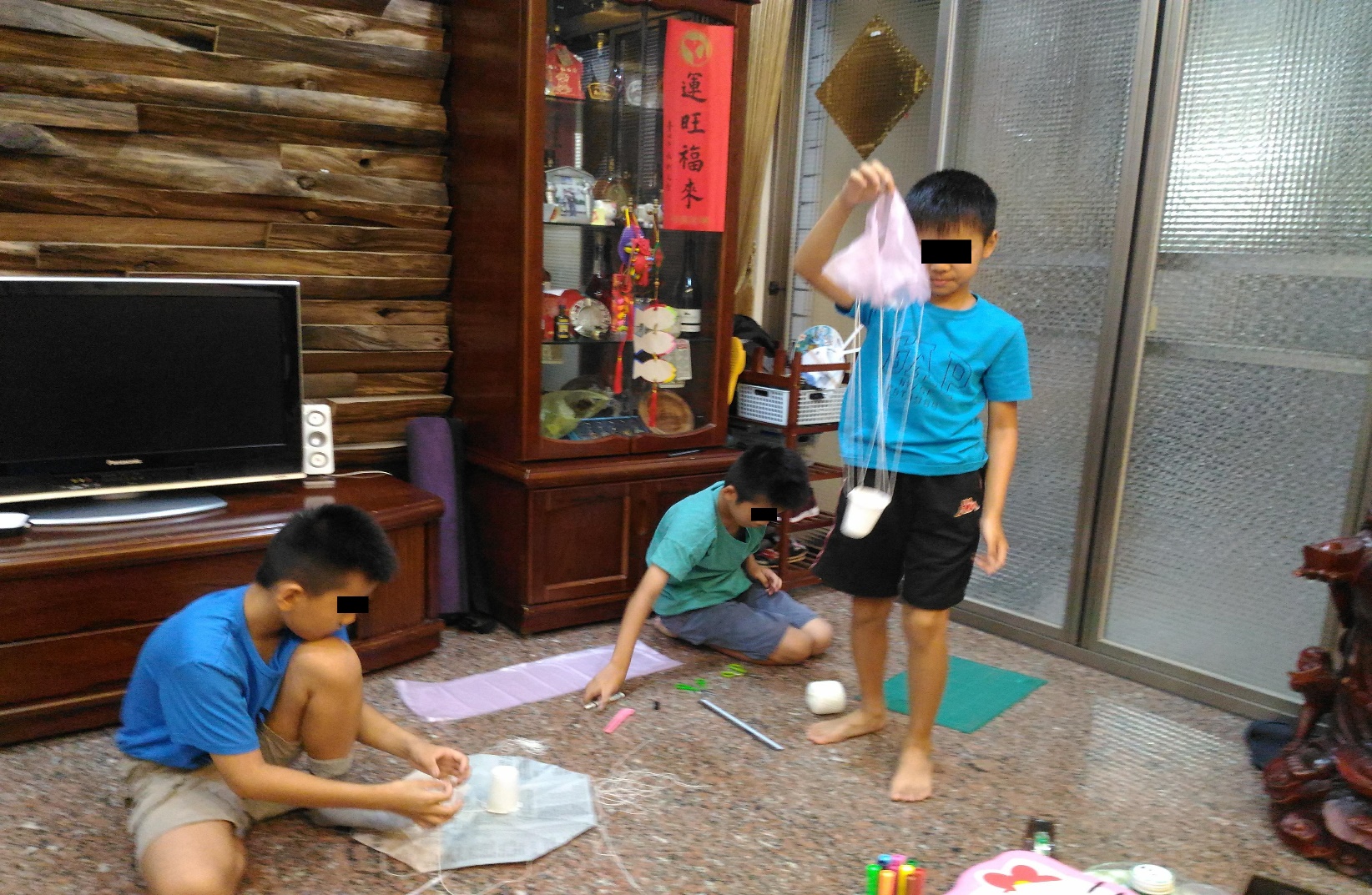 實 驗 流 程 三
實測各降落傘落地需要的時間
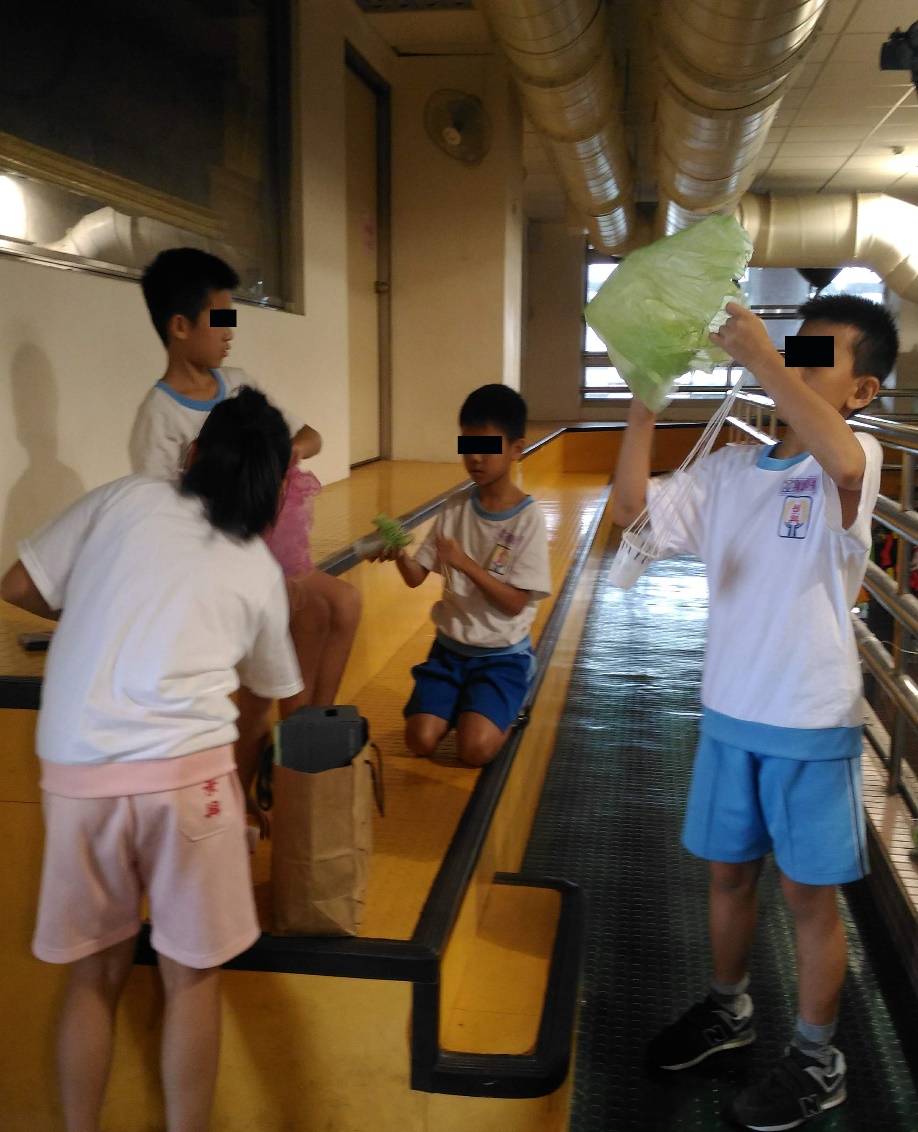 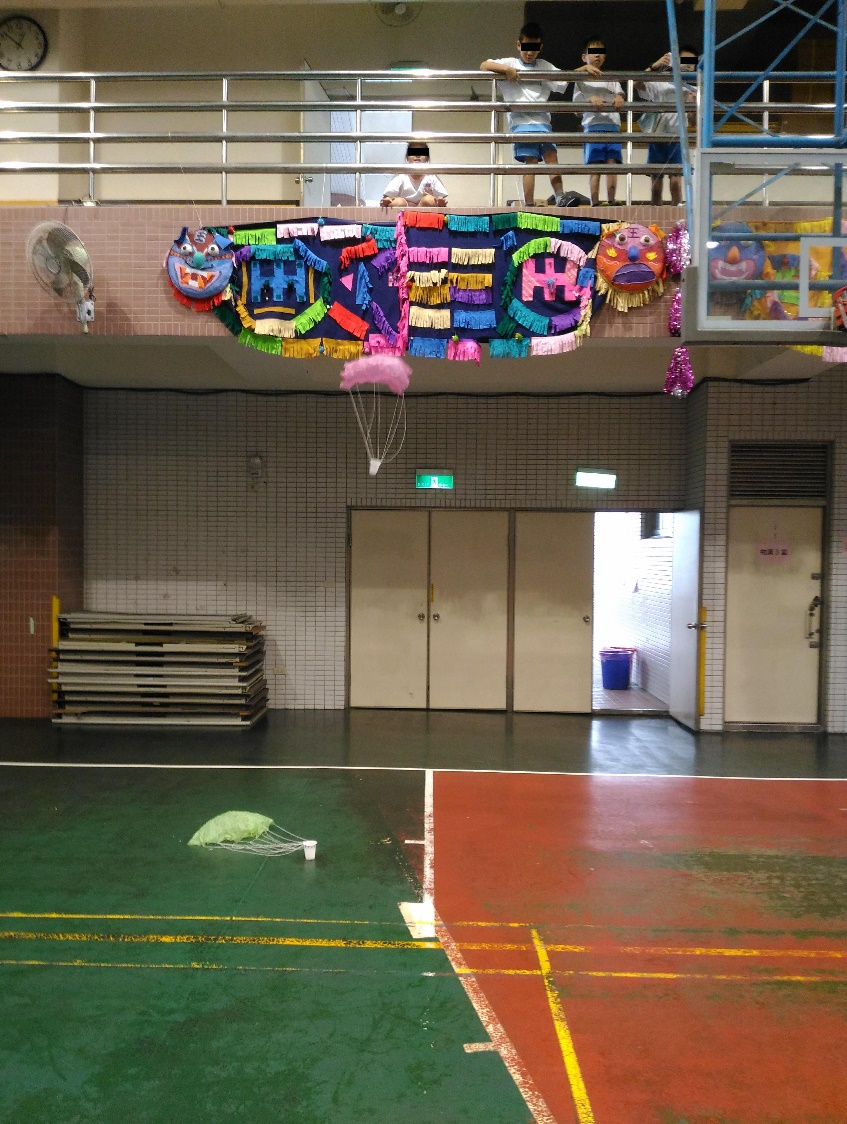 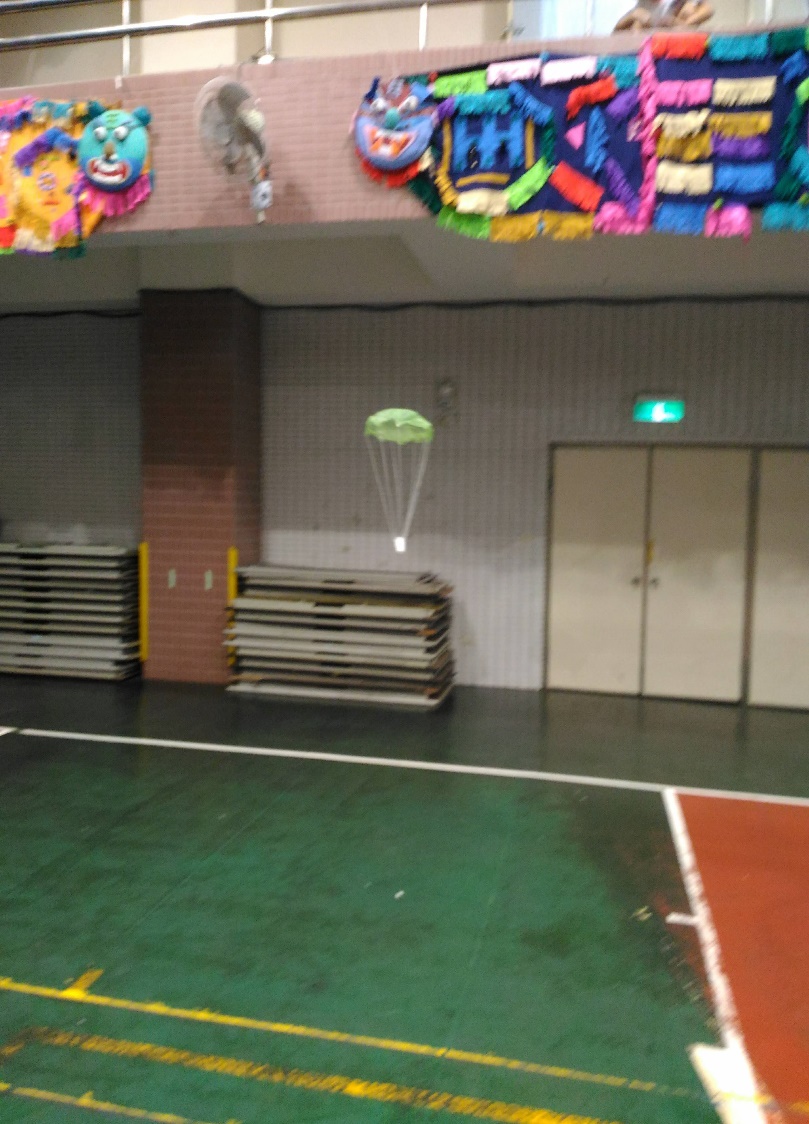 實 驗 流 程 四
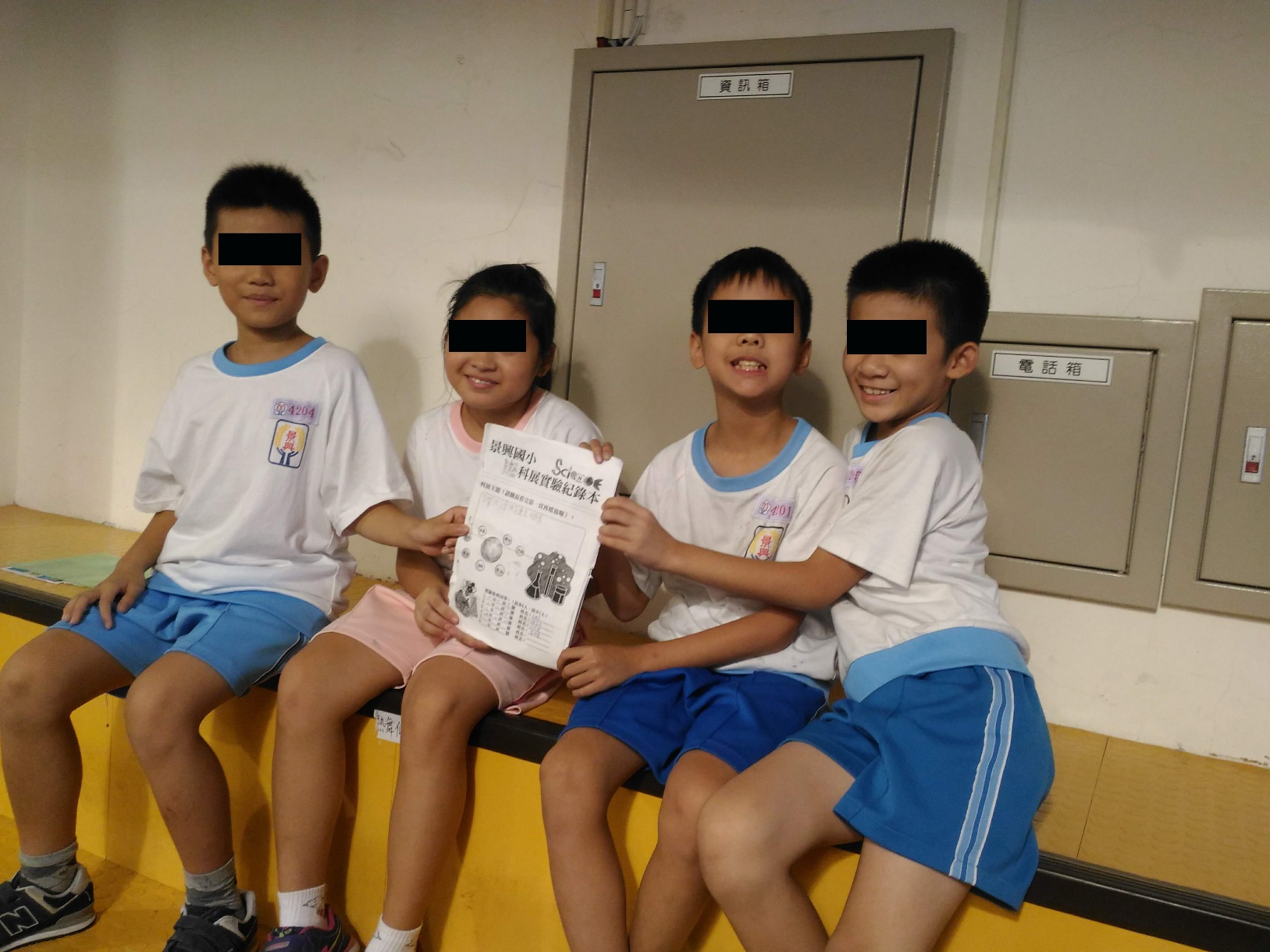 分析實驗結果，得到結論
變項:線長 實驗數據
變項:材質 實驗數據
變項:形狀 實驗數據
變項:線數 實驗數據
變項:傘面大小 實驗數據
結   論
1.線長和傘面直徑一樣長，下降速度最慢。
2.塑膠材質的傘面，下降速度最慢，所以推論傘面材質越輕，下降速度越慢。
3.傘面形狀正方形，下降速度最慢。
4.線數8條，下降速度最慢，不是線越多下降速度越慢。
5.直徑60公分的傘面，下降速度最慢。
6.製作下降速度最慢的降落傘，線長和傘面直徑要一樣長，傘面材質越輕越好，傘面形狀正方形，線數8條，傘面面積要大。
7.影響降落傘降落速度的因素有：線長、材質、形狀、線數、傘面面積。
謝 謝 聆 聽